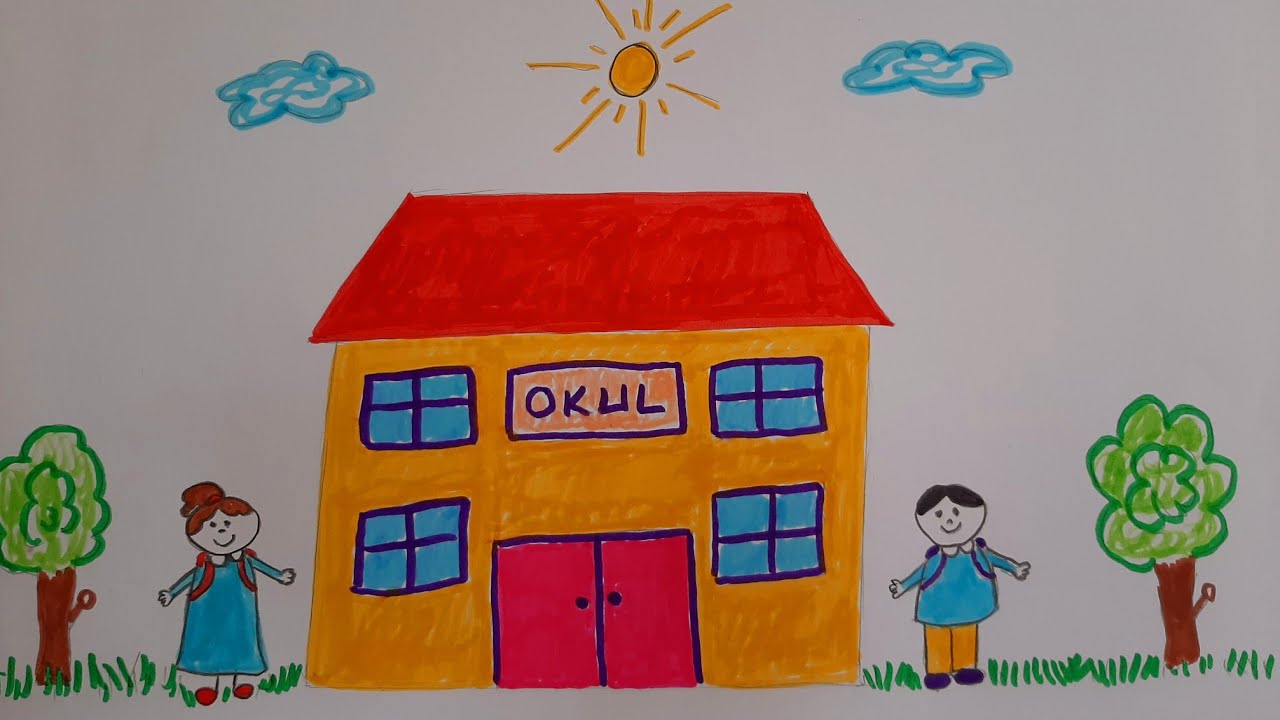 OKULUMUZ VE KURALLARIMIZÇIRTIMAN ORTAOKULU 
HAZIRLAYAN : ASLIHAN METİN
                                  OKUL PSİKOLOJİK DANIŞMANI
5. Sınıf Olmak ..??
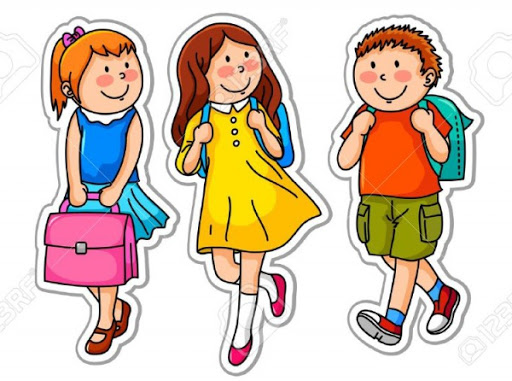 Yeni okul
Yeni arkadaşlar
Yeni öğretmenler
Yeni dersler
Yeni kurallar
Okulumuzu Tanıyalım 
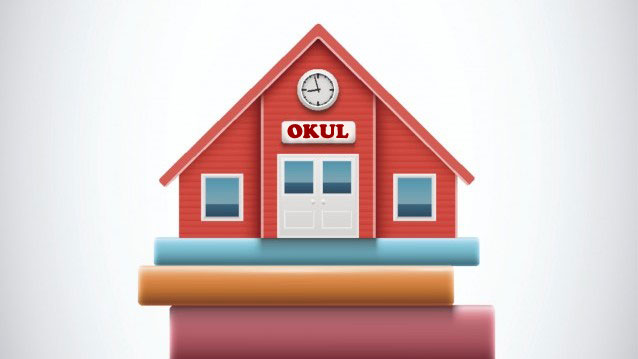 GİRİŞ KAT                                    
Öğrenci tuvaleti                     
Sınıflar

BODRUM KAT
Kantin
Spor salonu 
Laboratuvar
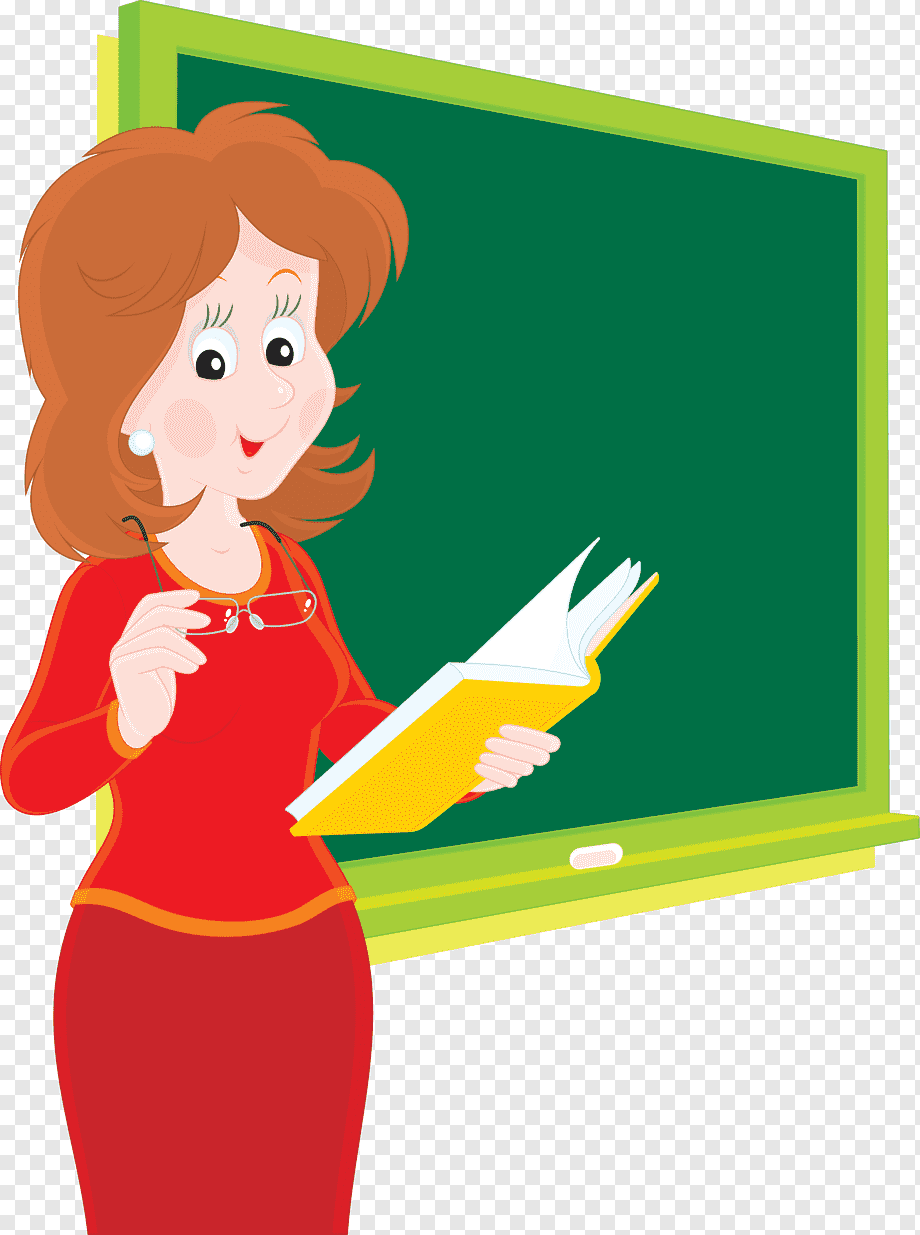 1.KAT
Okul müdürü odası
Okul müdür yardımcısı odası
Sınıflar
Tuvaletler
2.KAT
Öğretmenler odası
Rehberlik servisi 
Sınıflar
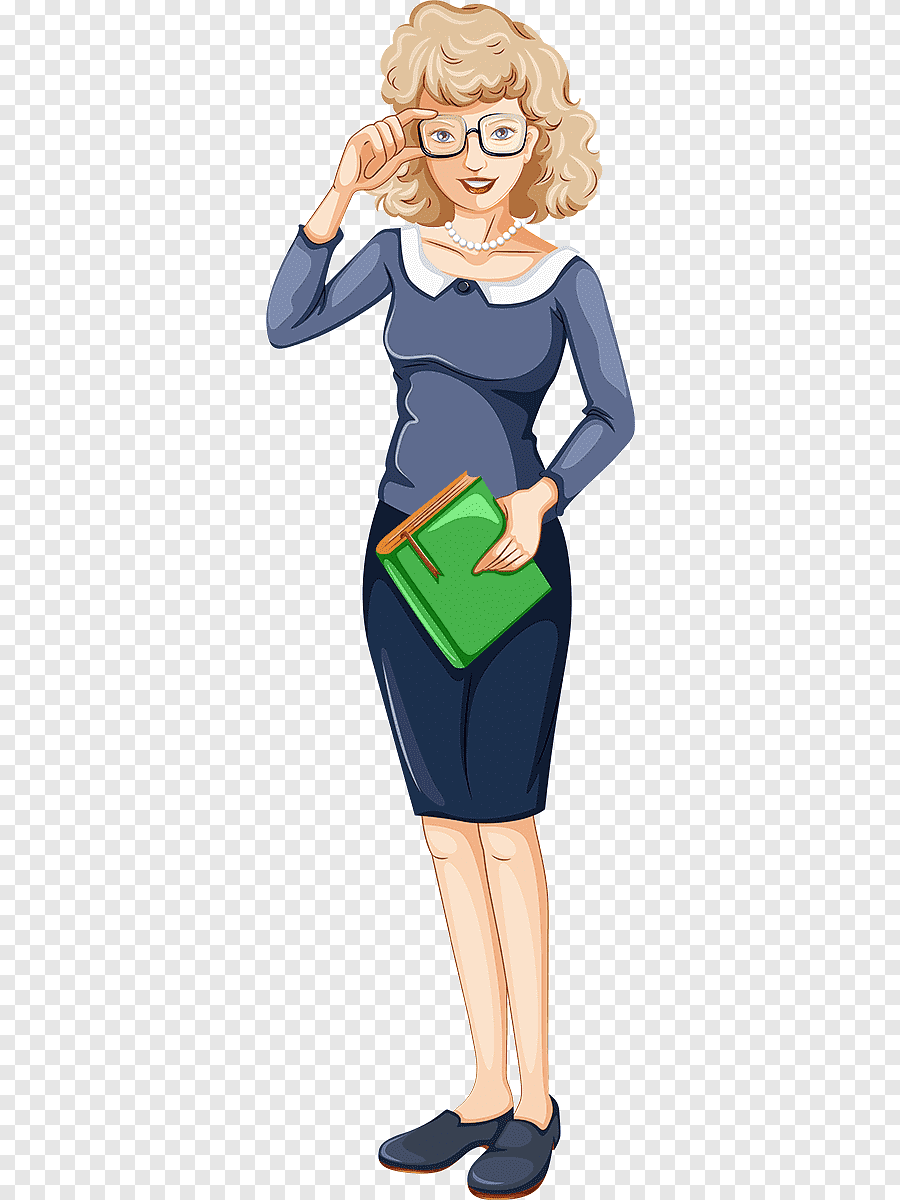 Kimden yardım isteyebiliriz?
Nöbetçi öğretmenler
Sınıf rehber öğretmeni
Rehberlik servisi
Okul müdür yardımcısı
Okul müdürü
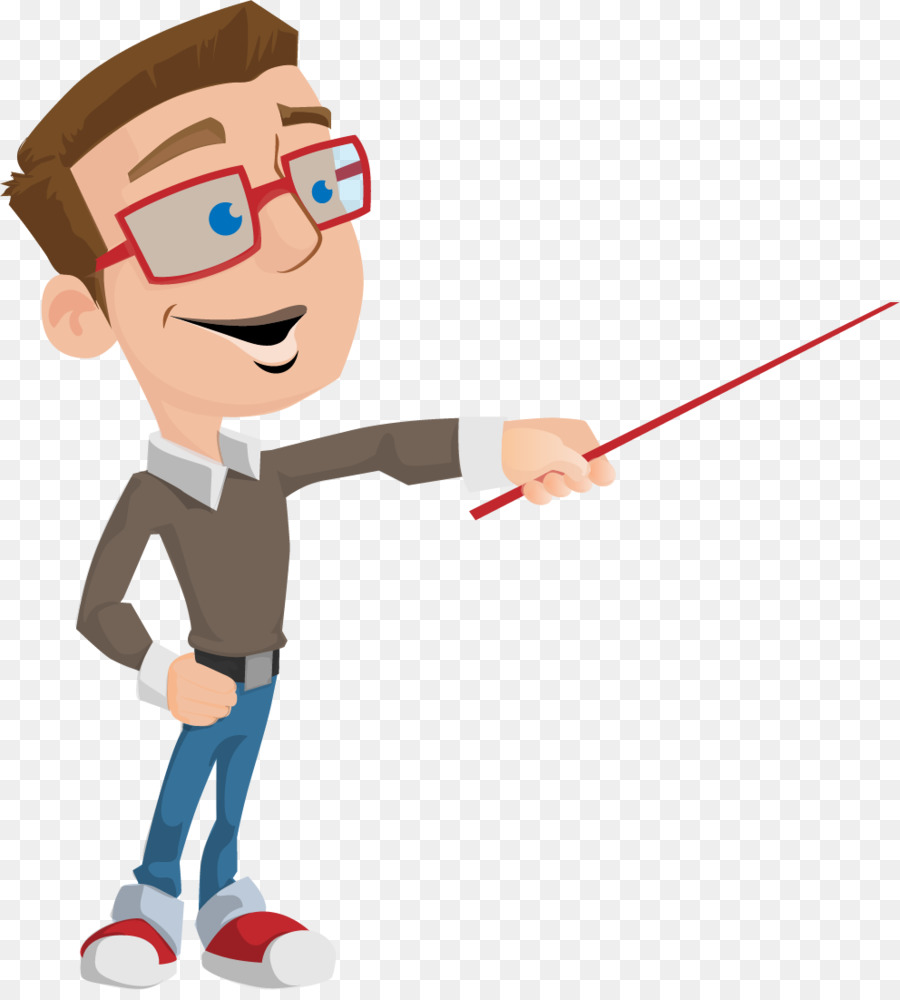 Okul kuralları neden gereklidir??
OKUL KURALLARIMIZ
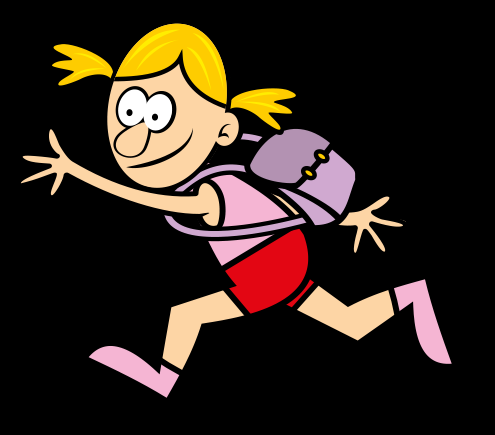 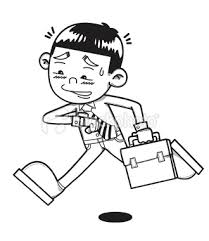 Okula zamanında gelmeliyiz. 




Sabah ders başlamadan önce bahçede sıra olmalıyız.
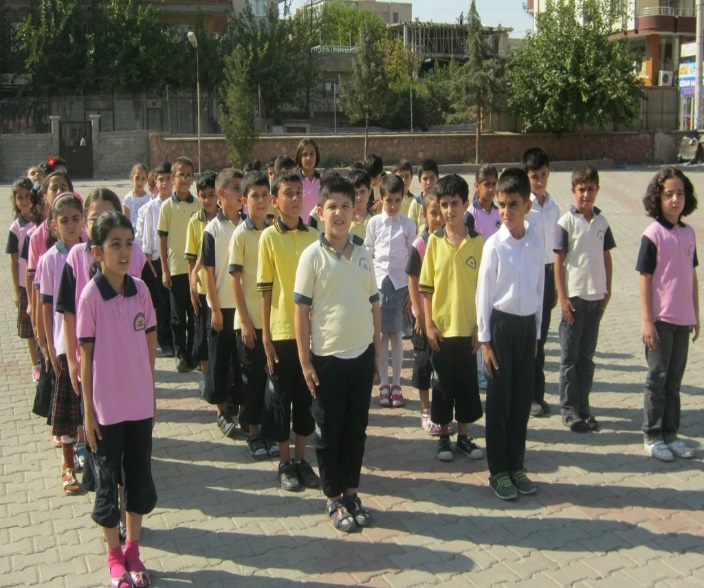 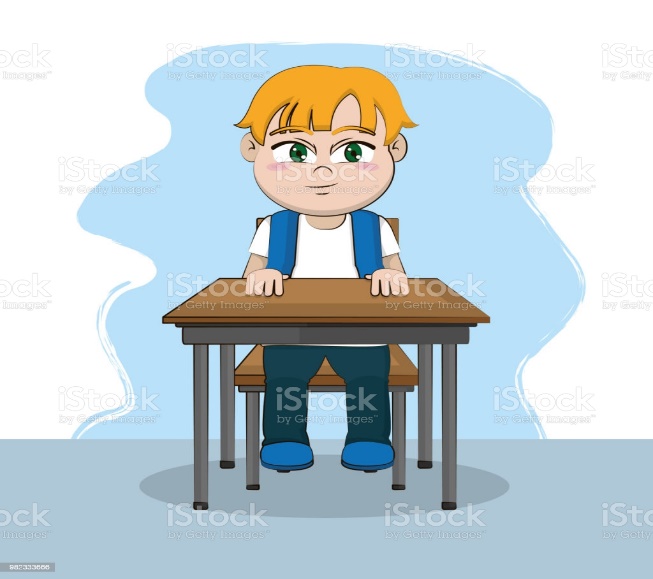 Sırada bize hitap eden öğretmenimizi sessiz bir şekilde dinlemeliyiz.

Ders zili çalınca sıramızda sessiz bir şekilde öğretmenimizi beklemeliyiz.



Derse parmak kaldırarak söz almalıyız.
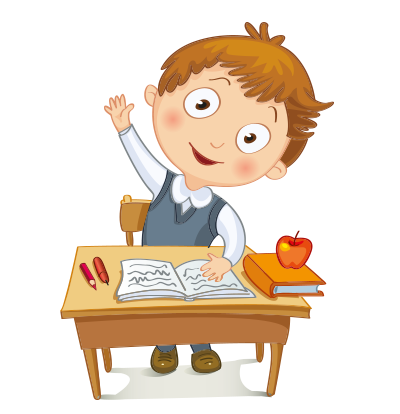 OKUL KURALLARIMIZ
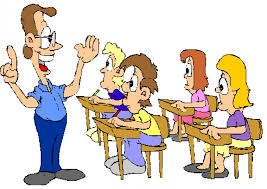 Ders esnasında arkadaşlarımızı rahatsız etmemeliyiz.
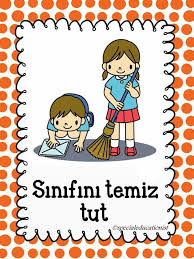 Sınıfı temiz tutmalıyız.



Tuvaletleri temiz kullanmalıyız.
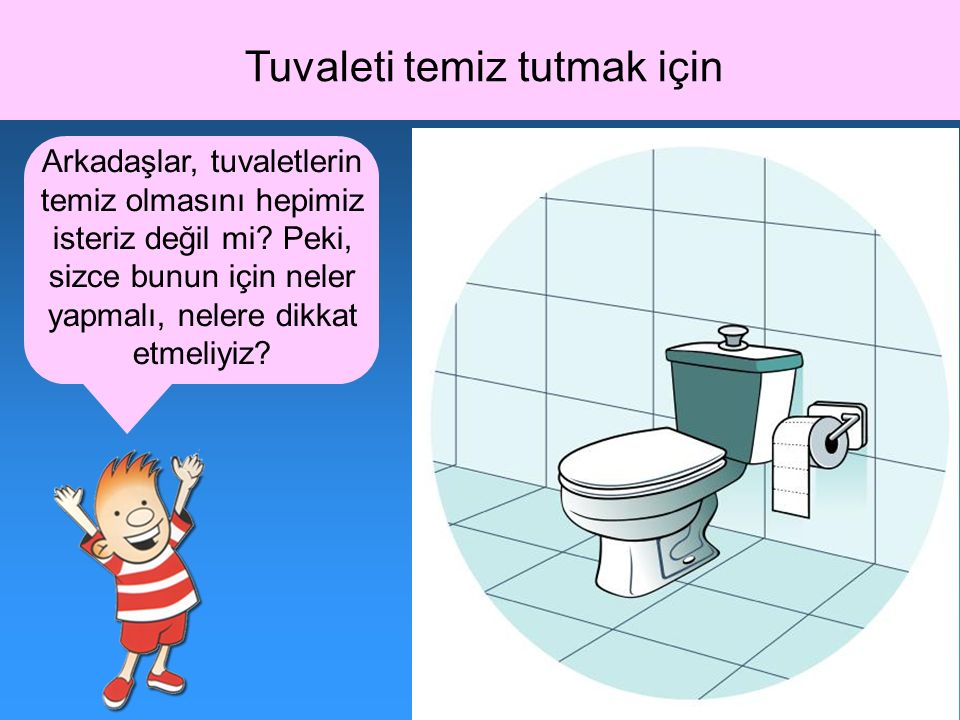 İşimiz bitince muslukları kapatmalıyız.
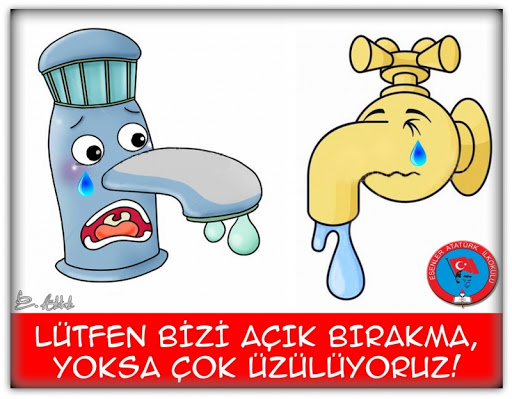 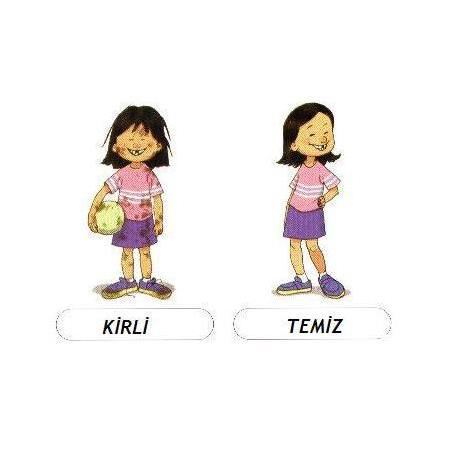 Okula gelirken hijyen kurallarına dikkat etmeliyiz ve okula uygun şekilde giyinmeliyiz.
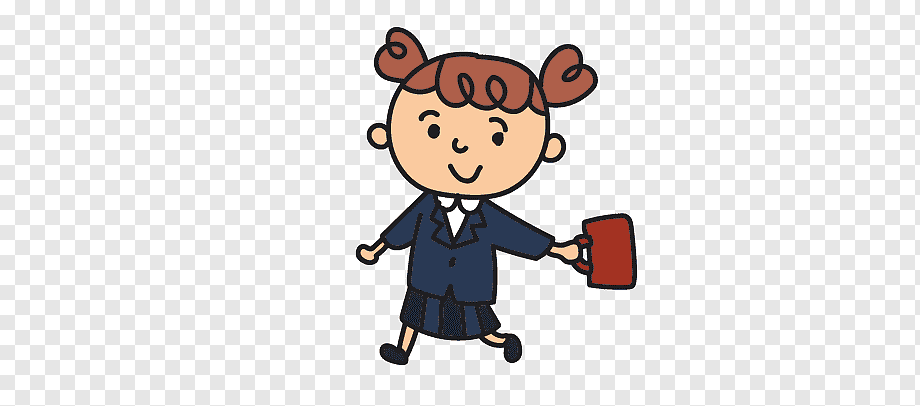 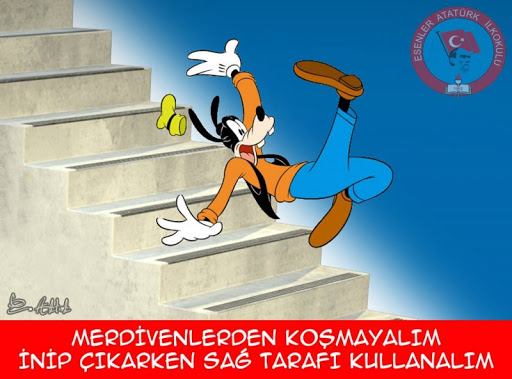 Koridorda koşmamalıyız. Eğer oyun oynayacaksak okul bahçesine çıkmalıyız.


Okul araç  gereçlerine zarar vermemeliyiz.
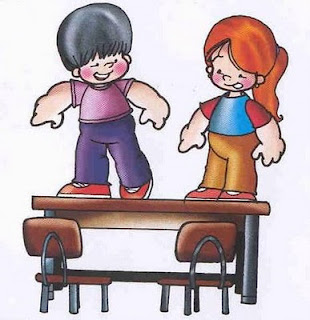 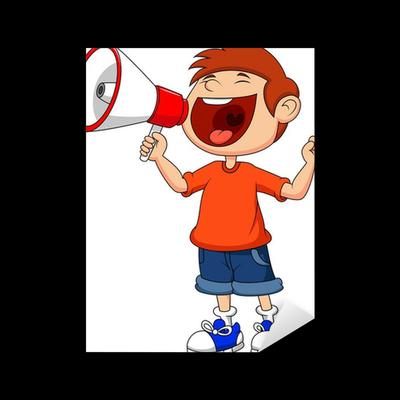 Okul  binası içerisinde bağırmadan konuşmalıyız.
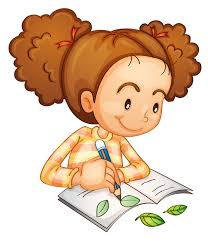 Ödevlerimizi ve bize verilen görevleri zamanında yapmalıyız.




Arkadaşlarımın eşyalarını ondan izin isteyerek almalıyız.
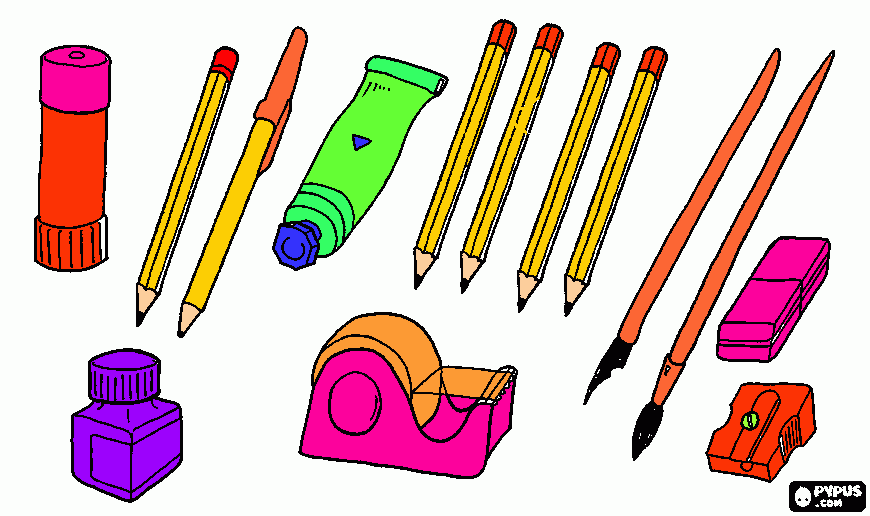 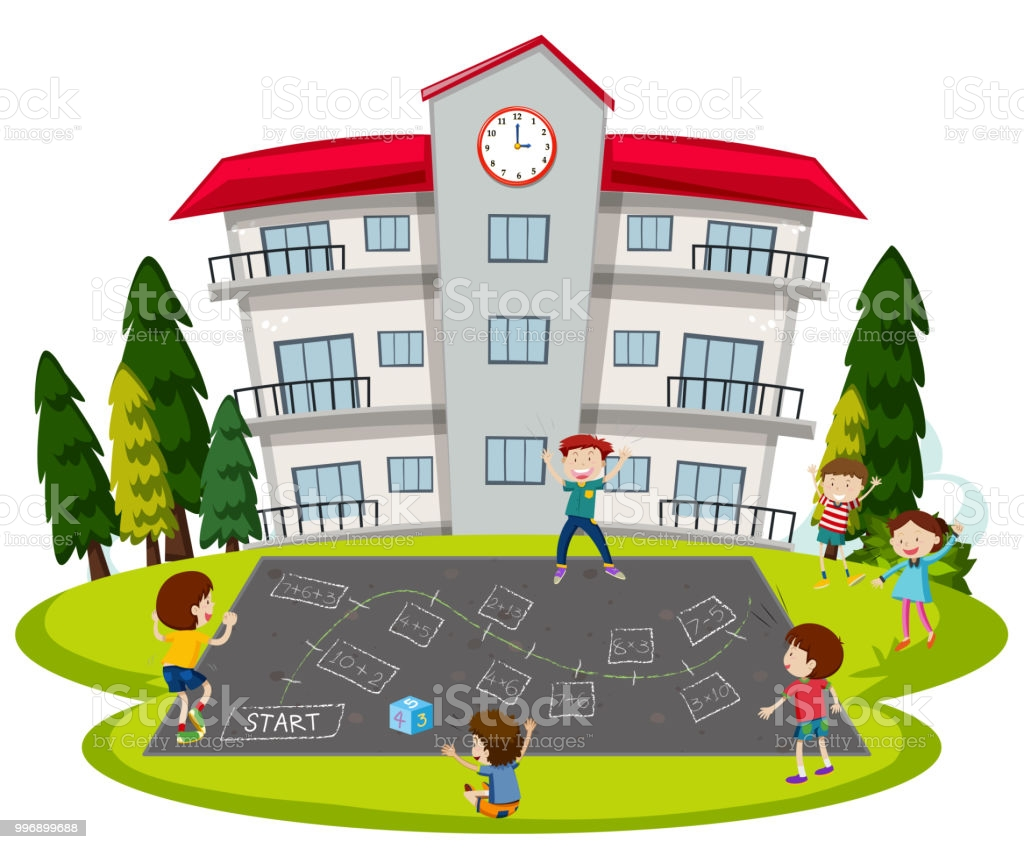 Okulda olduğumuz sürece okul bahçesinden dışarı çıkmamalıyız.
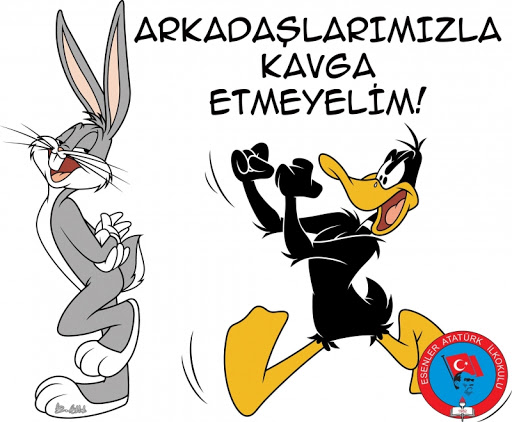 Arkadaşlarımıza karşı hoşgörülü olalım.
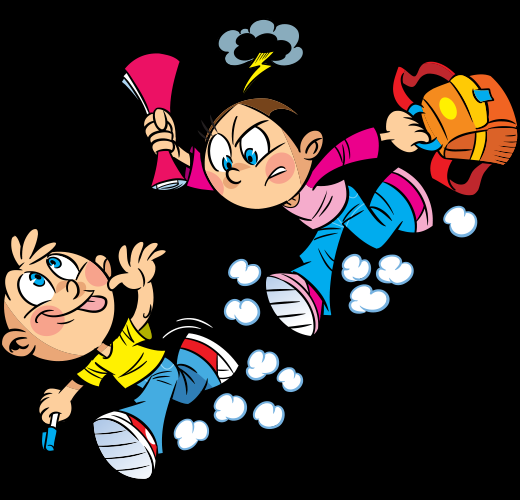 Arkadaşlarımız ile alay etmemeliyiz.





Arkadaşlarımızı sürekli şikayet etmemeliyiz. Onlarla iyi anlaşmalıyız.
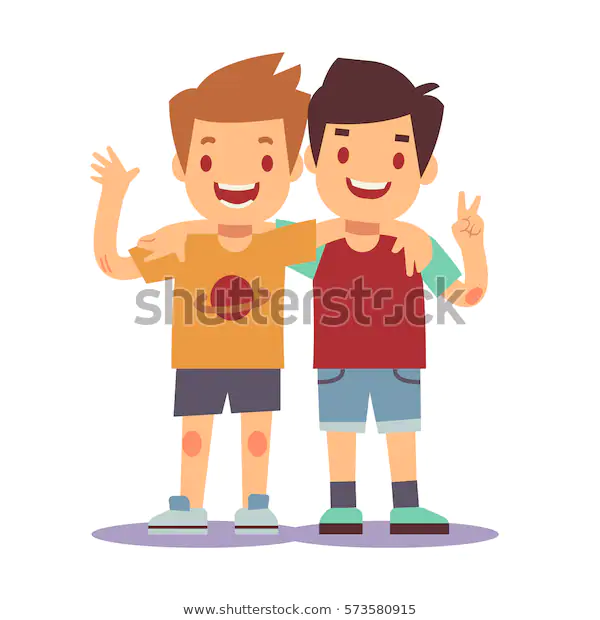 Okula maskemizi takarak gelmeliyiz.
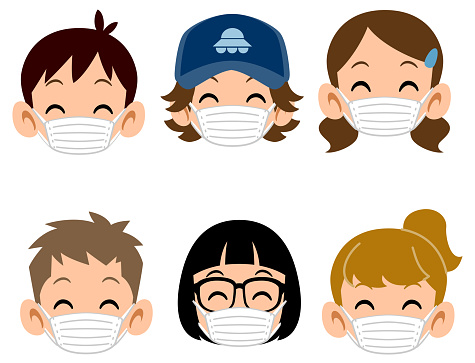 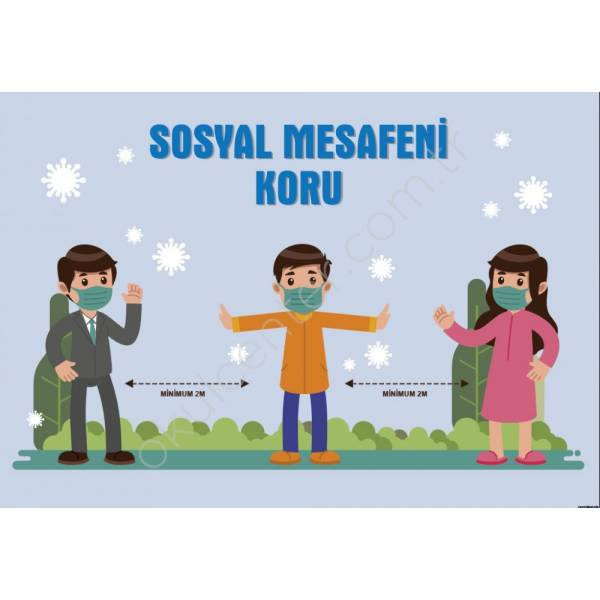 Sosyal mesafemizi koruyalım.
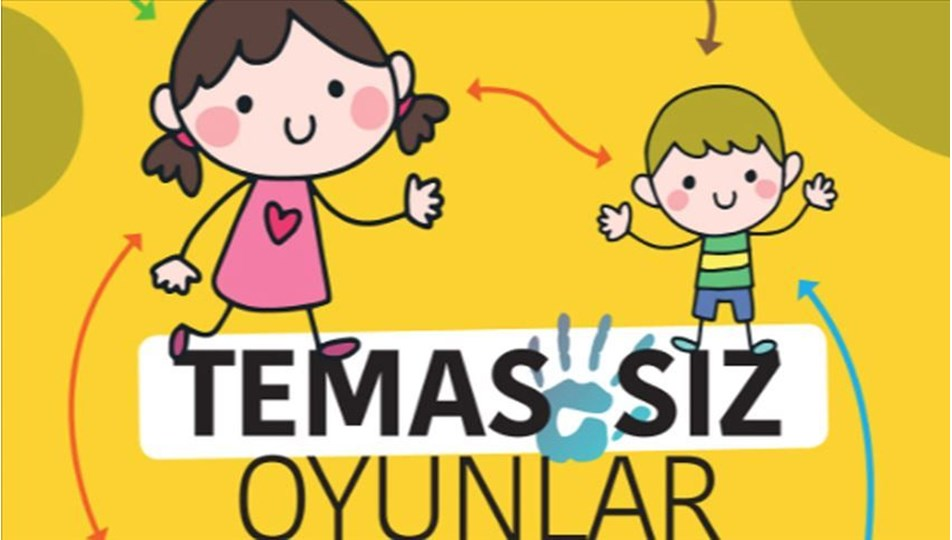 Pandemi döneminde temassız oyunlar oynamalıyız.
Arkadaşlarımızla uzaktan selamlaşmalıyız, onlara dokunmamalıyız.
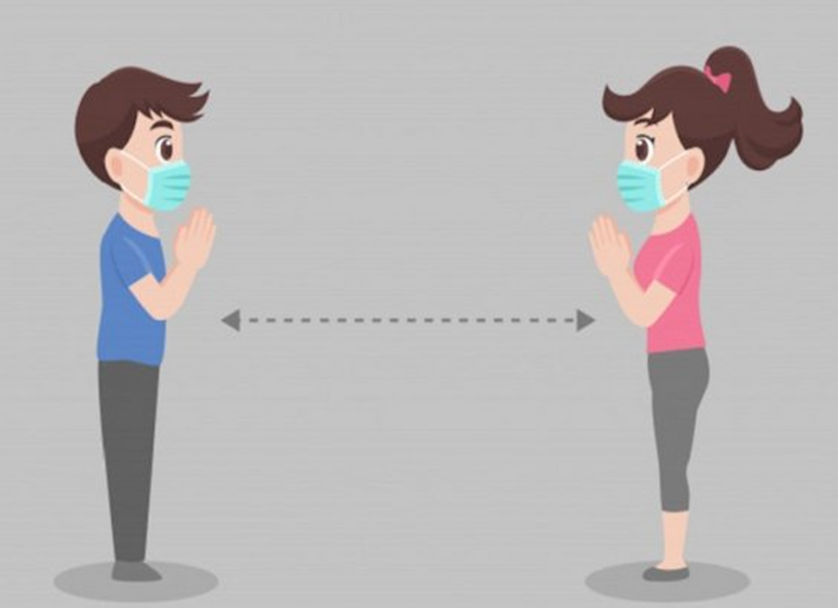 DİNLEDİĞİNİZ İÇİN TEŞEKKÜR EDERİM 